DİN ve EKONOMİ
kazanımlar
İslam dininin ekonomik hayatla ilgili ilkelerini yorumlar.
Ekonomi ve ekonomik hayat ne demektir?
Size göre din ve ekonomi arasında nasıl bir ilişki olabilir?
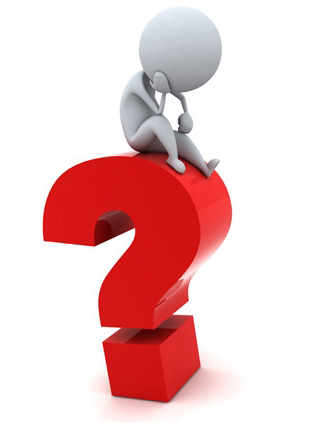 Ekonomi
Bir insan topluluğunun ya da bir ülkenin yaşayabilmek için üretme ve bunları bölüşme biçimlerinin ve bu eylemlerden doğan ilişkilerin tümüdür.
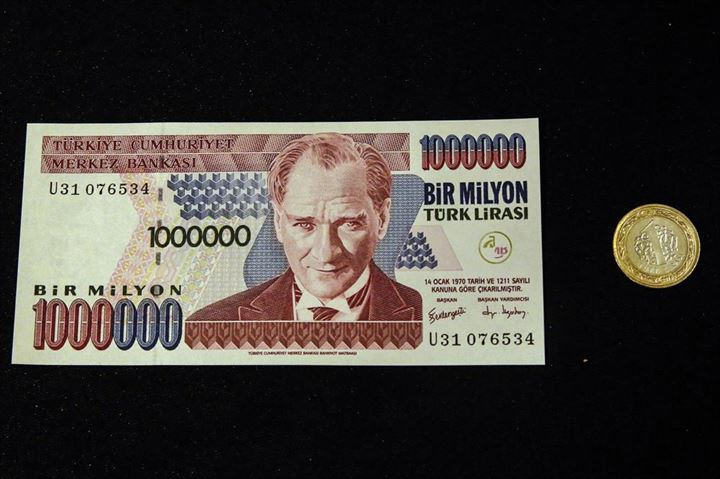 Gibi insan ve grup ilişkilerini beraberinde getirdiğinden,
Bu süreçlerin belli esas ve ilkelere göre yapılması önemlidir.
Nitekim bu ilke ve esasların belirlenmesinde de din etkin bir konumdadır.
İslâm’ın ekonomik hayata getirdiği bazı ilkeler
İslâm dinin öncelikle bireyin çalışmasına, üretip kazanmasına önem verir.
O (Allah), geceyi içinde dinlenesiniz diye sizin için yaratan, (çalışıp kazanmanız için de) gündüzü aydınlık kılandır. Şüphesiz bunda dinleyen bir toplum için ibretler vardır. (Yûnus, 67)
هُوَ الَّذ۪ي جَعَلَ لَـكُمُ الَّيْلَ لِتَسْكُنُوا ف۪يهِ وَالنَّهَارَ مُبْصِراًۜ اِنَّ ف۪ي ذٰلِكَ لَاٰيَاتٍ لِقَوْمٍ يَسْمَعُونَ ﴿٦٧﴾
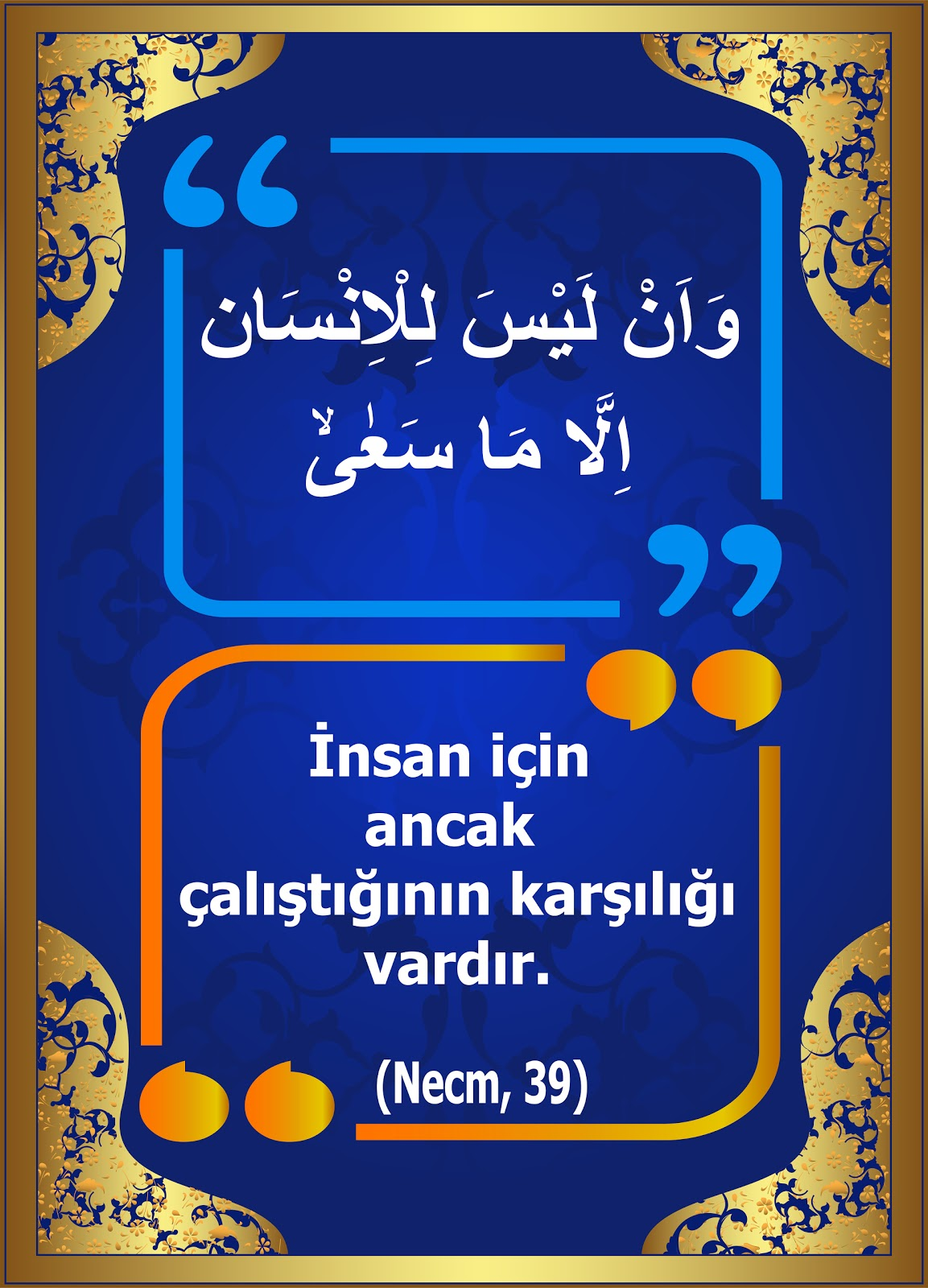 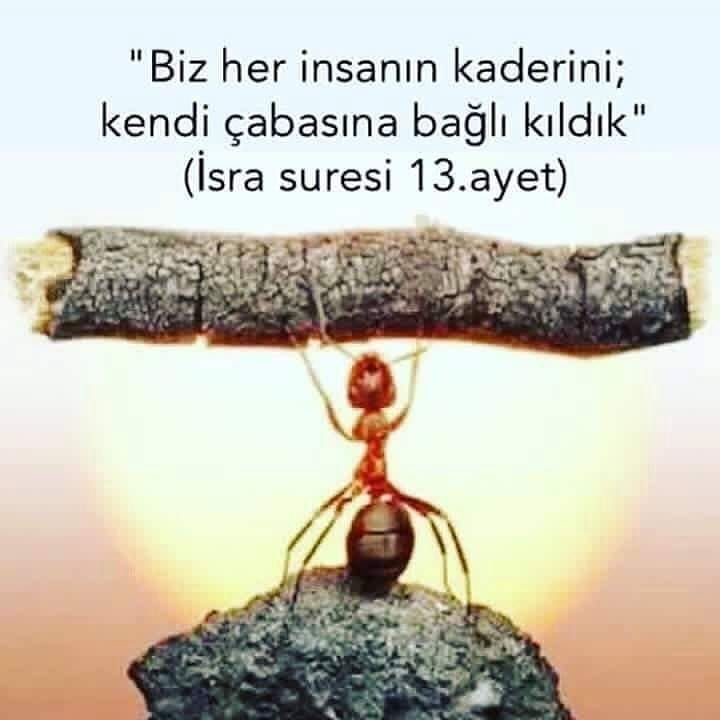 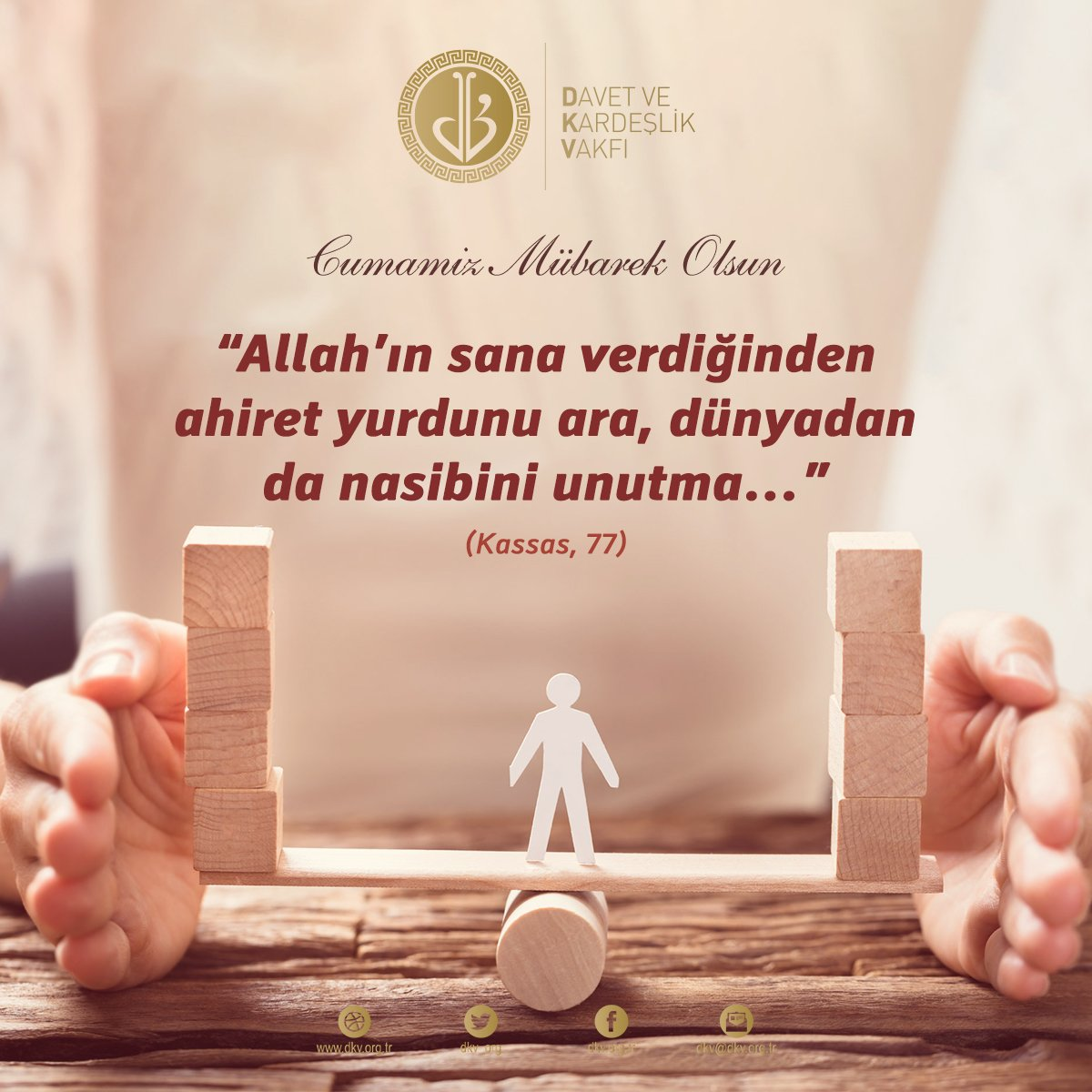 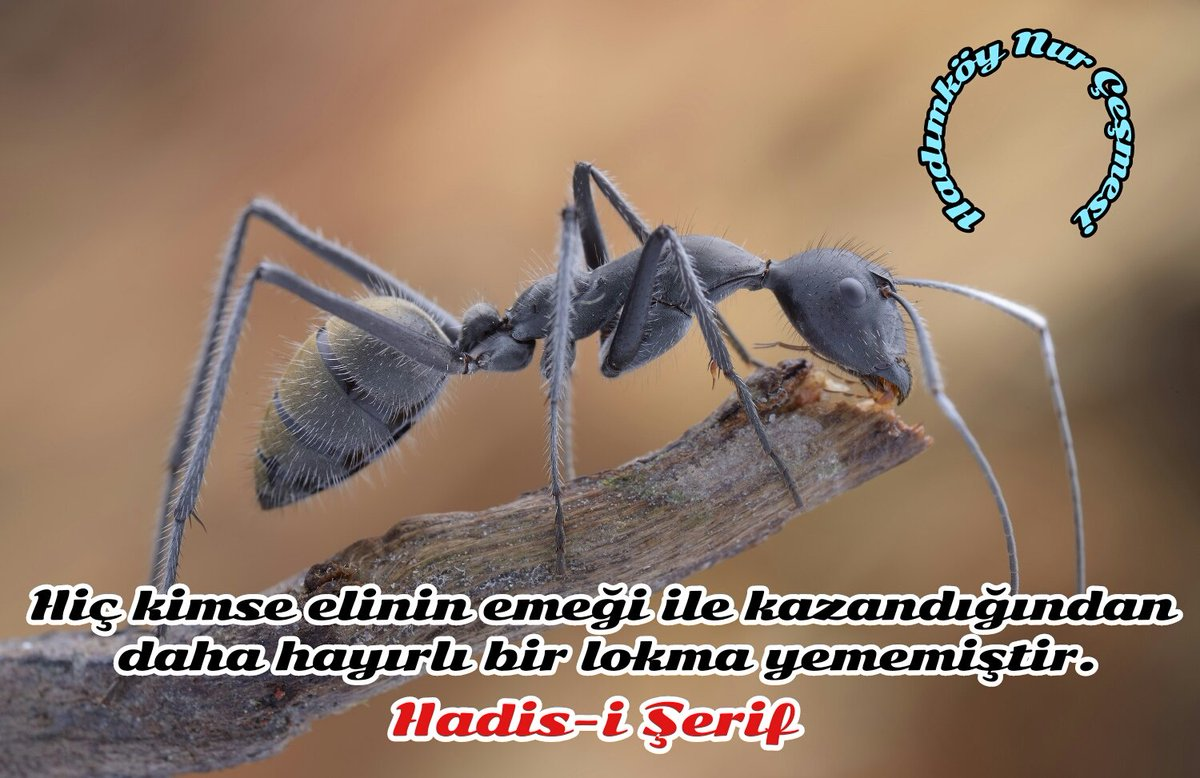 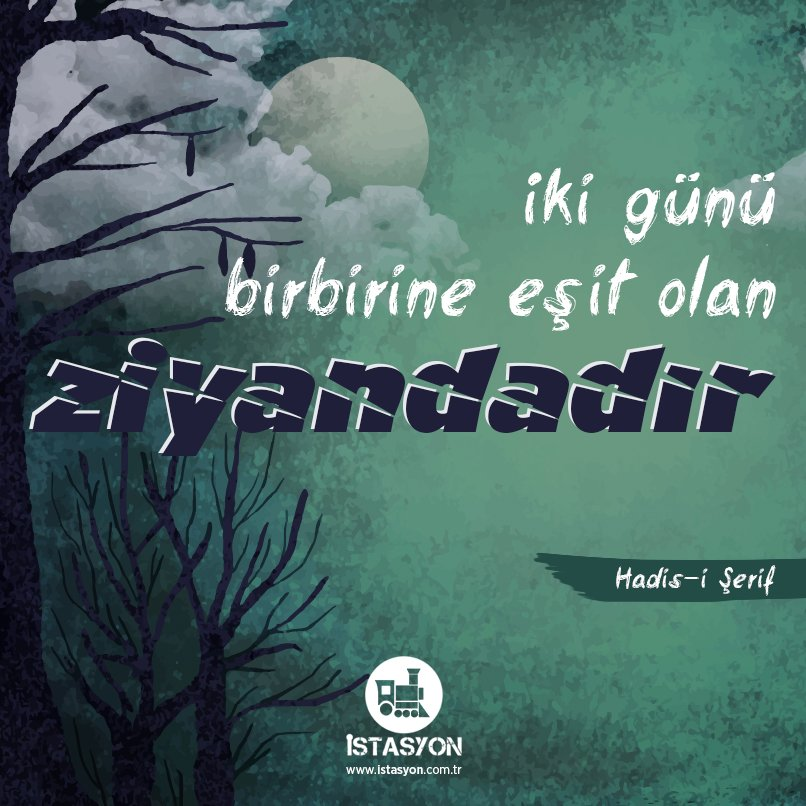 “Sizden herhangi birinizin sırtına bir bağ odun yüklenip satması dilenmesinden daha hayırlıdır”
Hadis-i Şerif
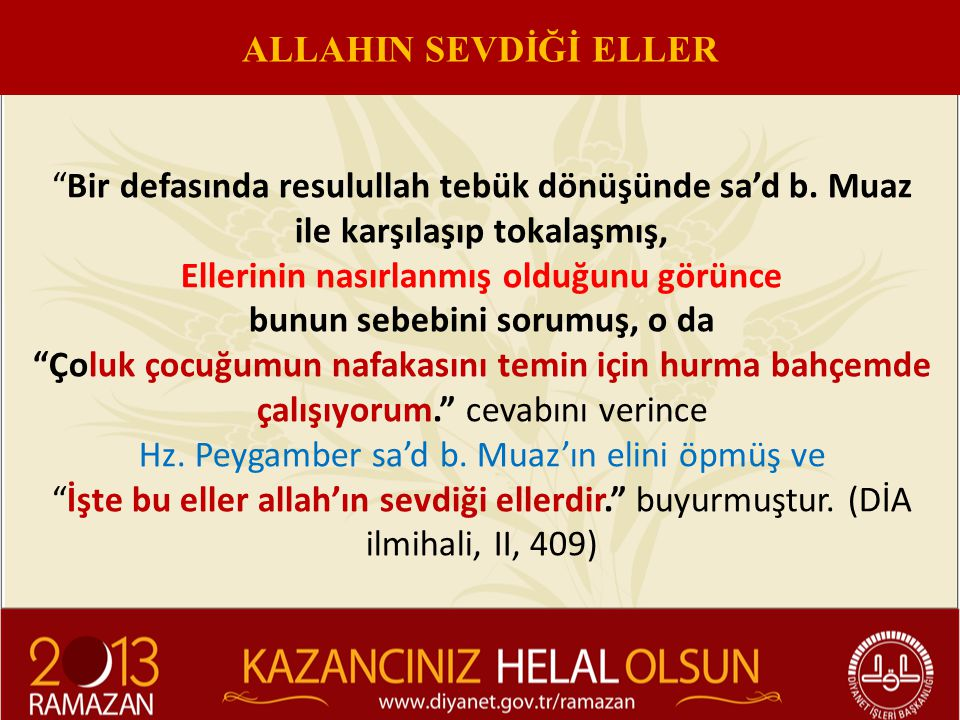 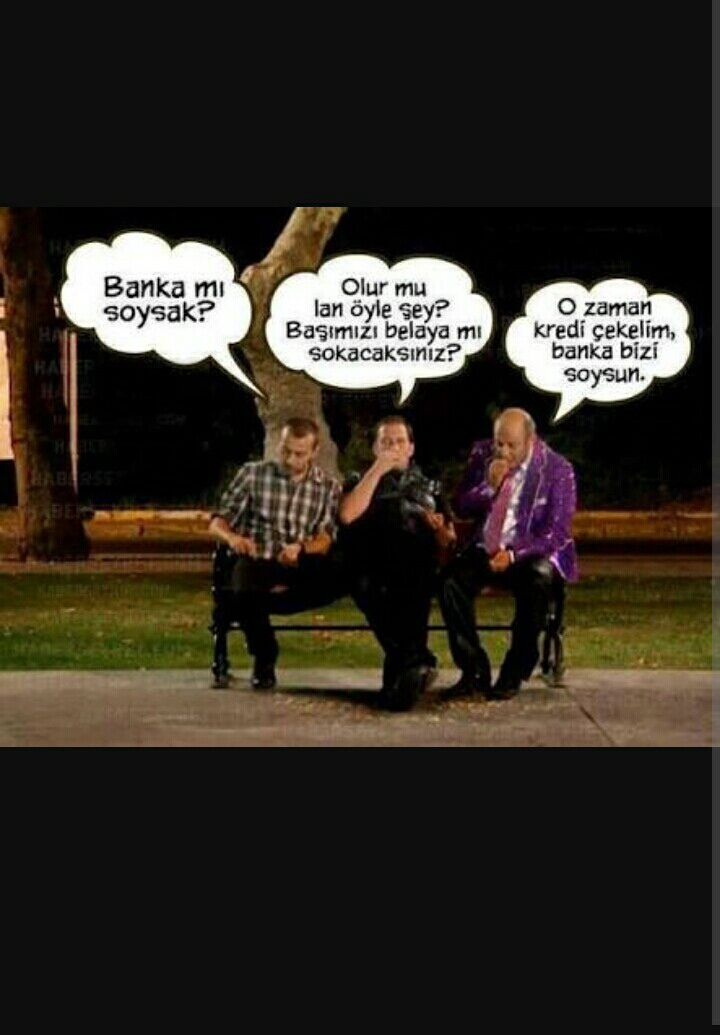 İslâm’ın ekonomik hayata getirdiği en temel prensip helal kazançtır.
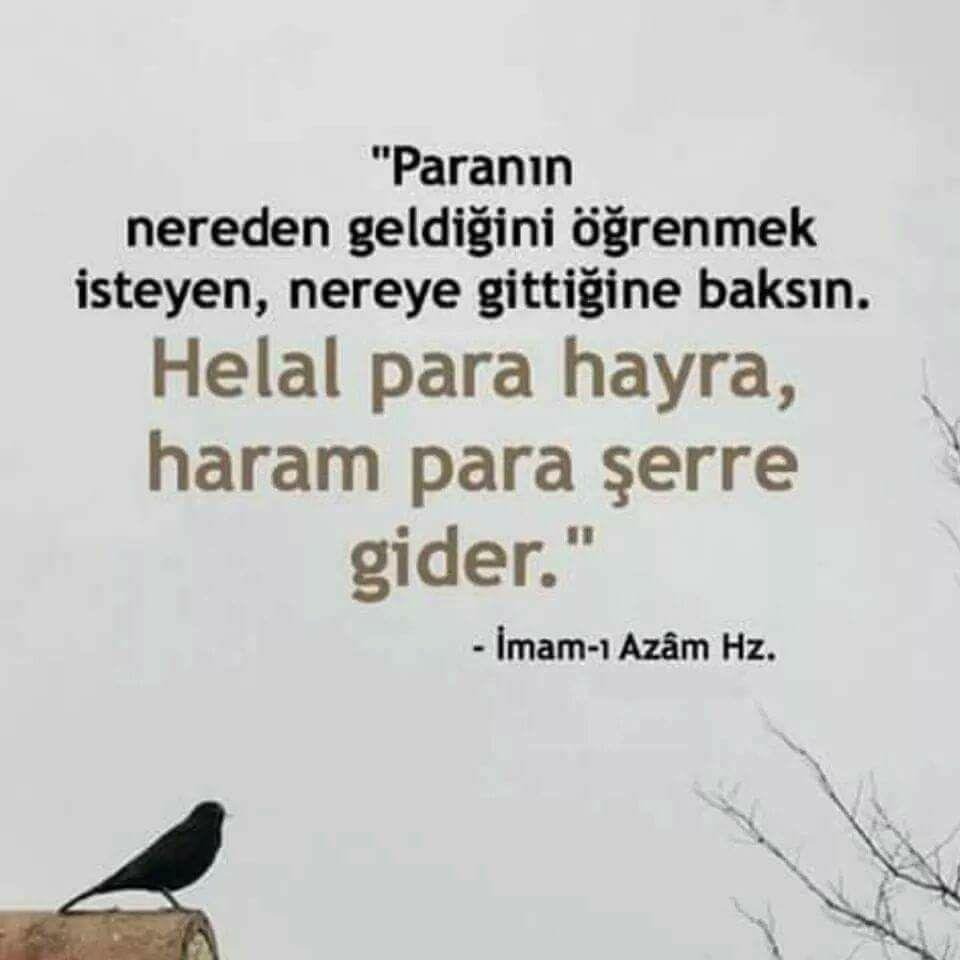 Peygamber Efendimiz (s.a.v.) «Kişinin kendi elinin emeği, bir de dürüst ticaretle elde ettiği kazancın» en temiz kazanç olduğunu belirtmiştir.
Haram lokma ile beslenen bir vücudun ibadet ve eylemleri faydasız, gayri meşru yollarla oluşturulan sermayenin kazanç ve karı da bereketsizdir.
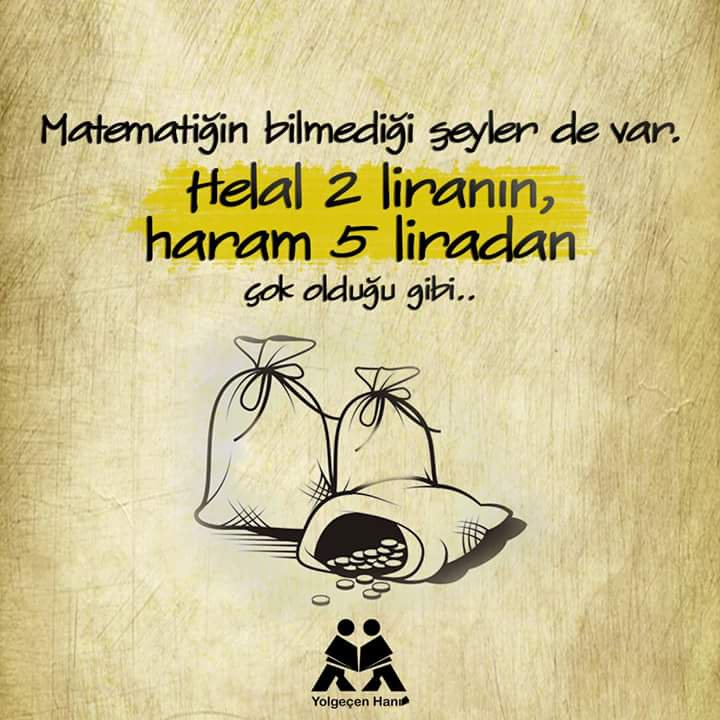 Ey insanlar! Yeryüzünde bulunanların helâl ve temiz olanlarından yeyin, şeytanın peşine düşmeyin; zira şeytan sizin açık bir düşmanınızdır. (Bakara,168)
يَٓا اَيُّهَا النَّاسُ كُلُوا مِمَّا فِي الْاَرْضِ حَـلَالاً طَـيِّباًۘ وَلَا تَتَّبِعُوا خُطُوَاتِ الشَّيْطَانِۜ اِنَّهُ لَكُمْ عَدُوٌّ مُب۪ينٌ ﴿١٦٨﴾
Birazcık dinlenelim…
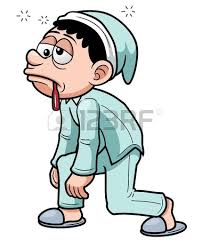 https://www.youtube.com/watch?v=UjwU85z8HBo
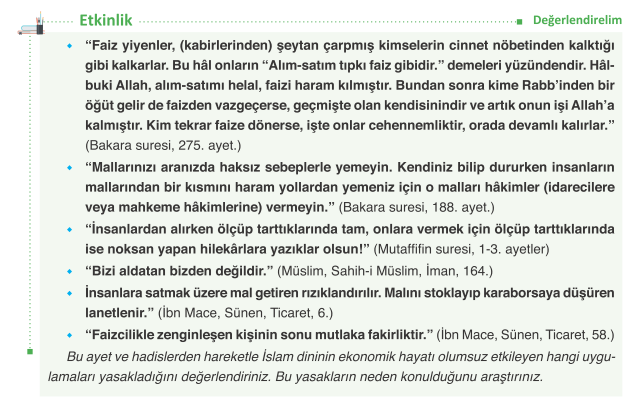 İslâm işçi işveren arasındaki ilişkileri de düzenlemiş, bunlarla alakalı temel ahlaki prensiplere dayanan bazı ilke ve esaslar belirlemiştir.
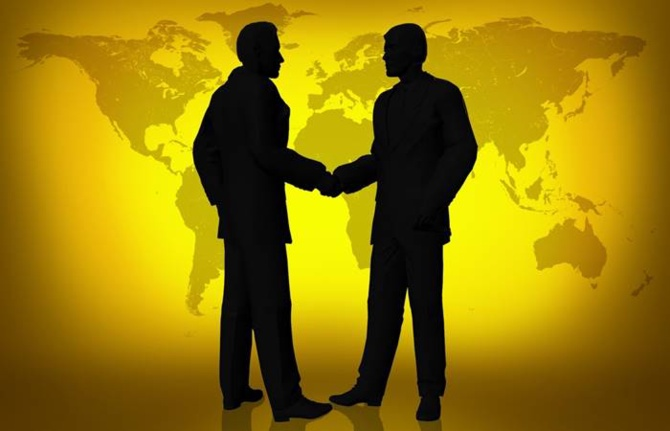 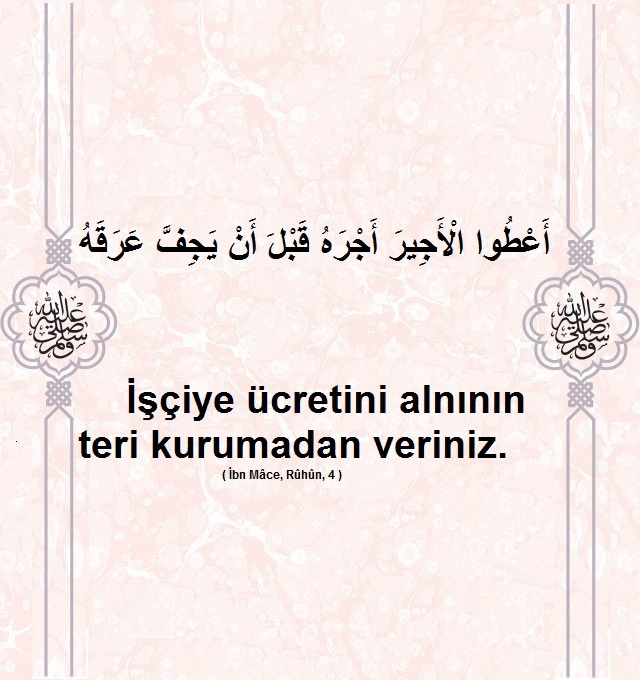 İslâm çalışmaya, üretmeye ve kazanmaya dair bazı ölçüler belirlediği gibi kazanılanların harcanması ve tüketilmesine dair de bazı ilke ve esaslar belirler.
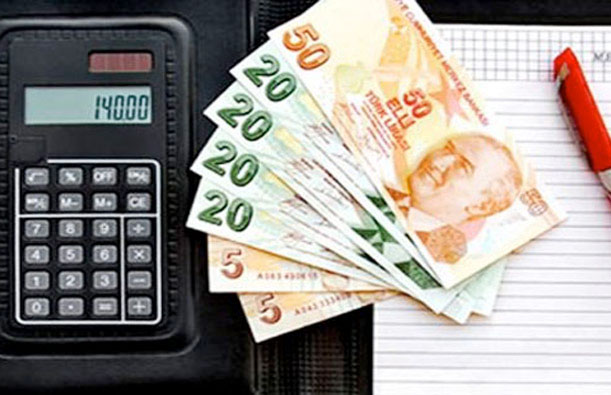 Sizce harcamalara dair İslâm ne gibi prensipler belirlemiştir?
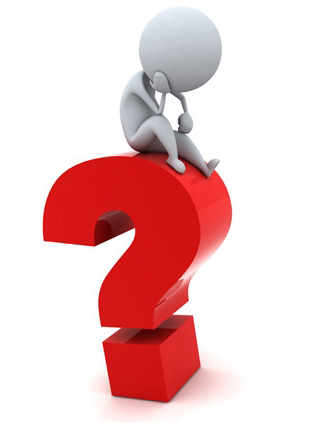 Tüketime ve harcamaya dair İslâm’ın öngördüğü temel prensipler
Tüketim ve harcama toplum zararına olmayacak
Sadaka ve Zekat ile fakir fukara ile paylaşılacak
İsraf edilmeyecek
Malın ve mülkün gerçek sahibi unutulmayacak
İnfak ve cömertlik asıl olacak
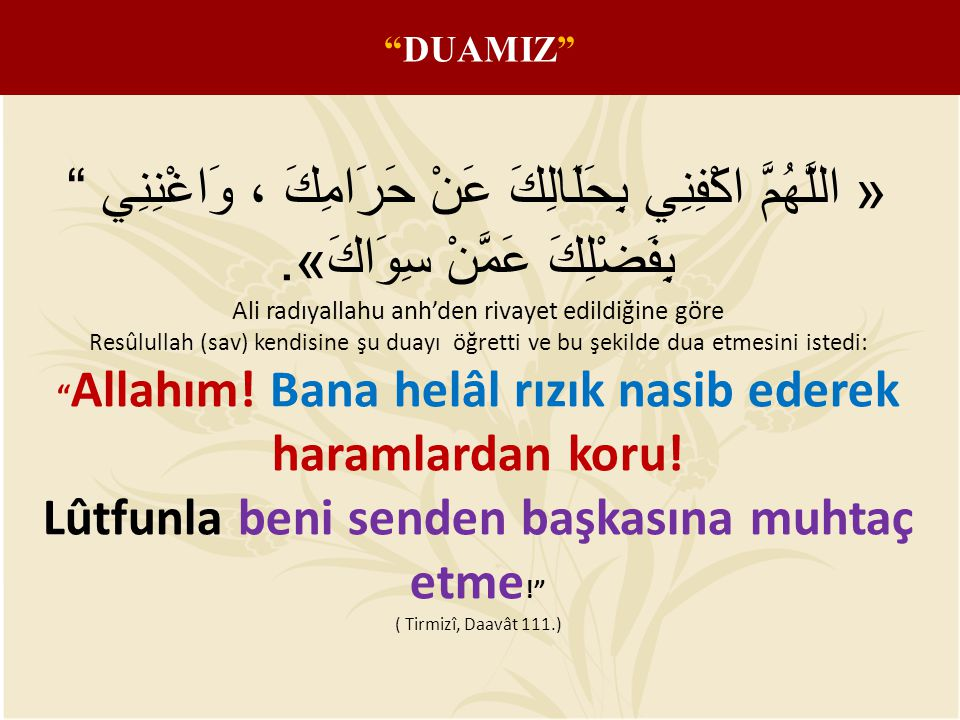 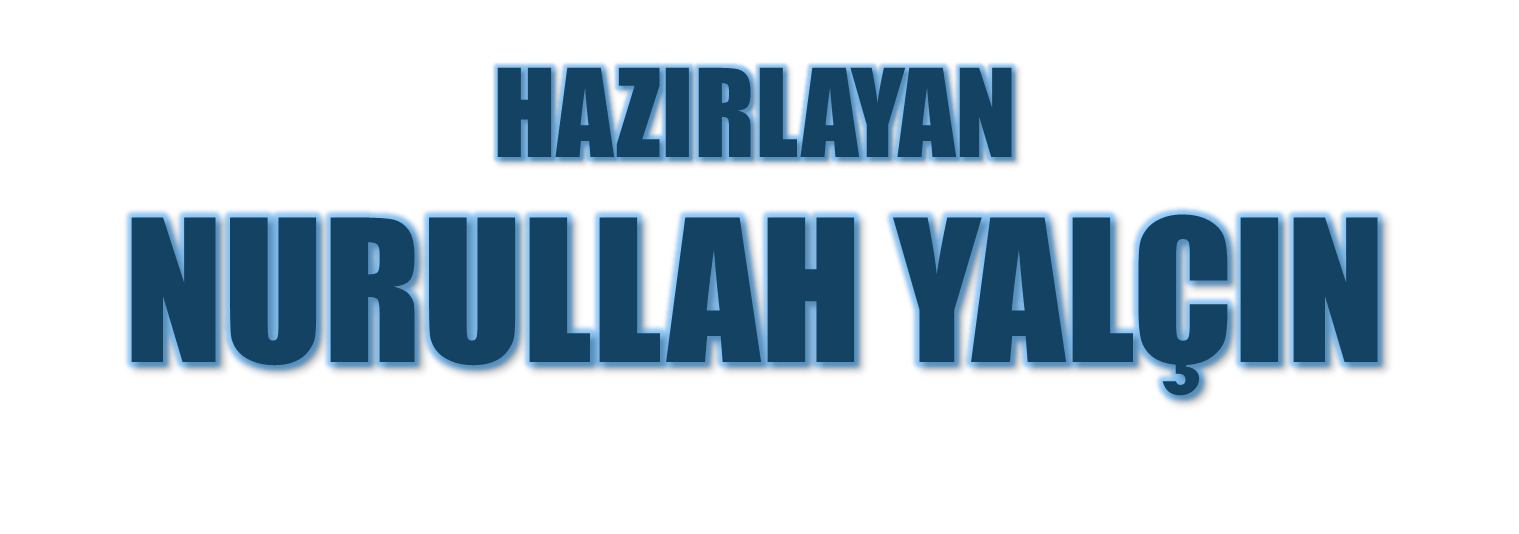 01.09.2019
Tekirdağ/Çerkezköy